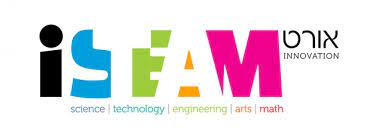 דגשים לבניית חידות
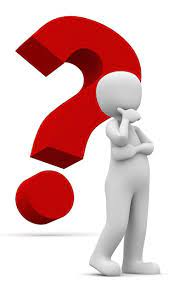 מסלול ארגזי בריחה
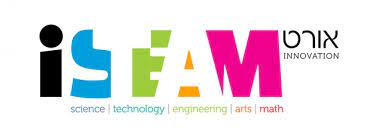 תשובות ברורות
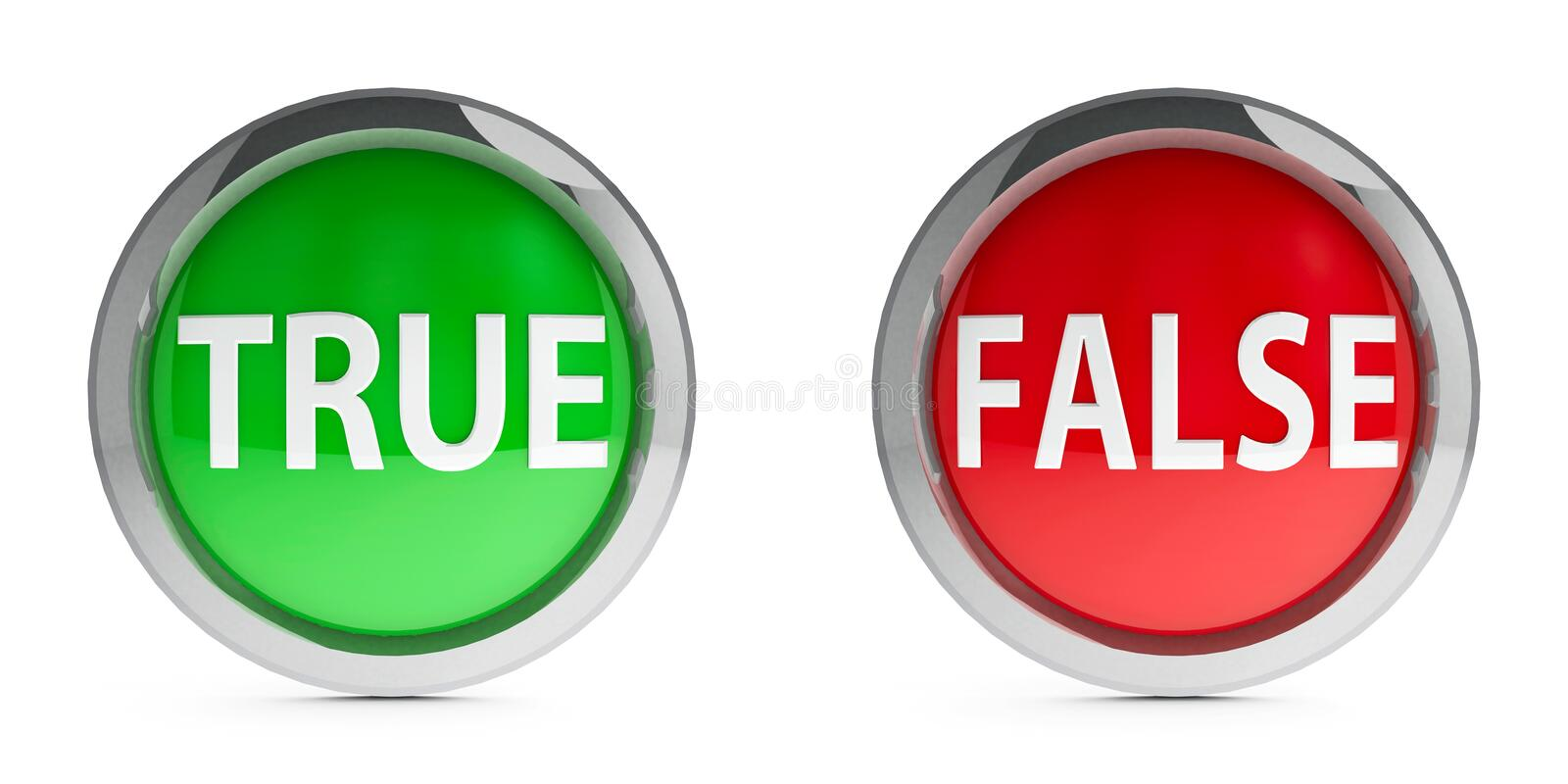 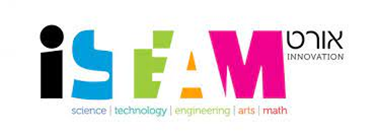 Microcopy יצירת חיבור עם הפותר
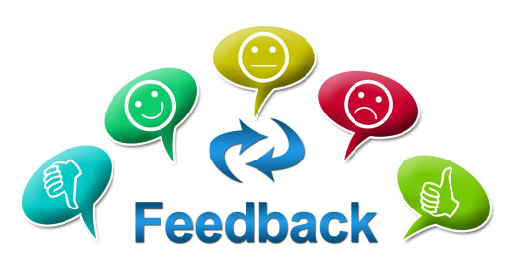 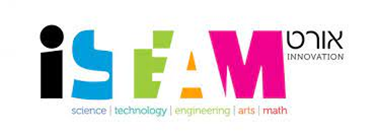 התאמה לקהל יעד
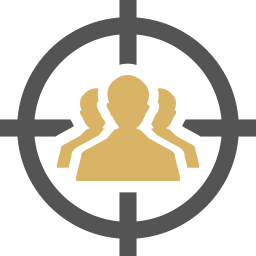 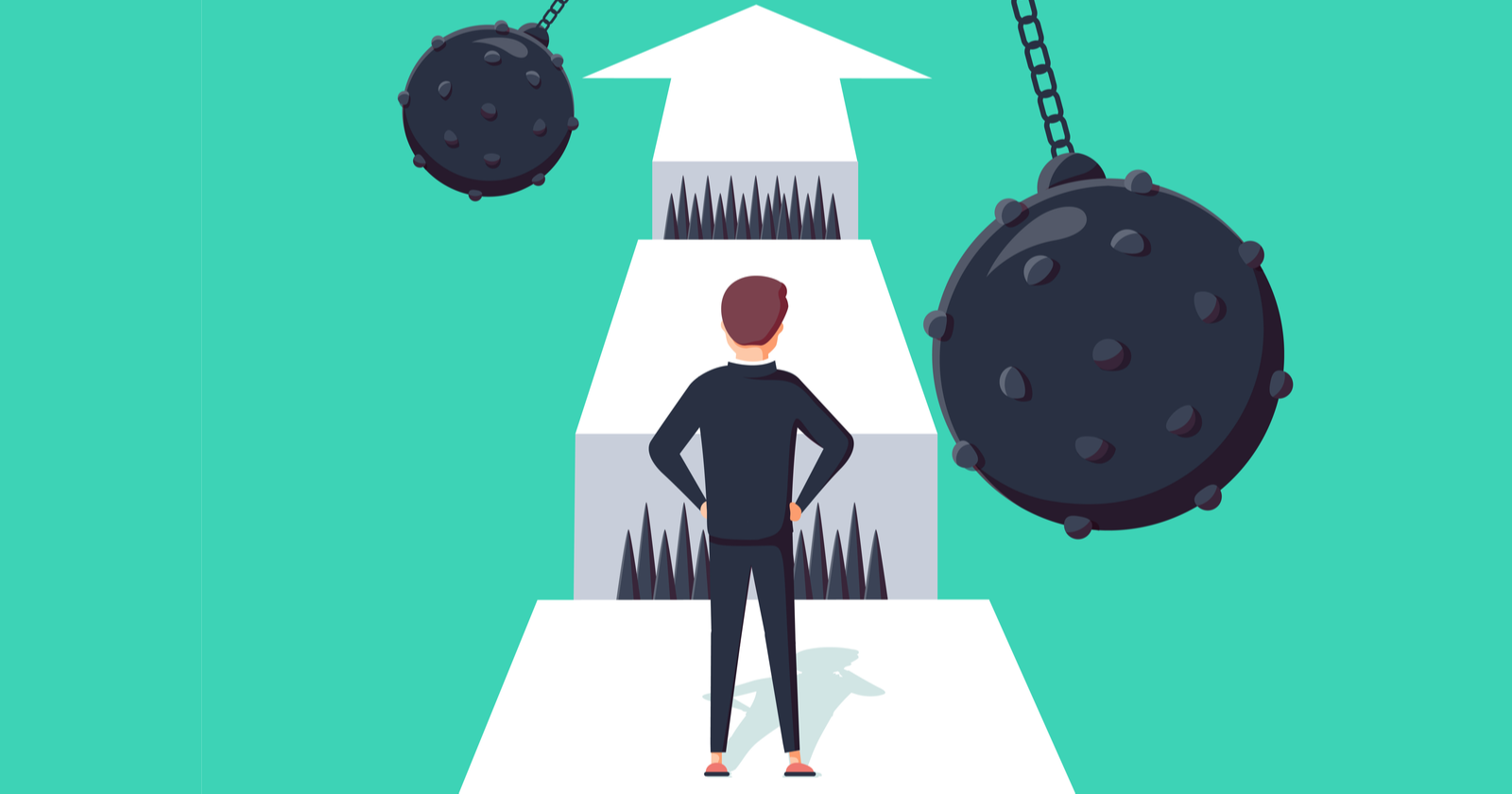 אתגר מתאים
סיפור מסגרת - פתיחה, סיום, אוירה
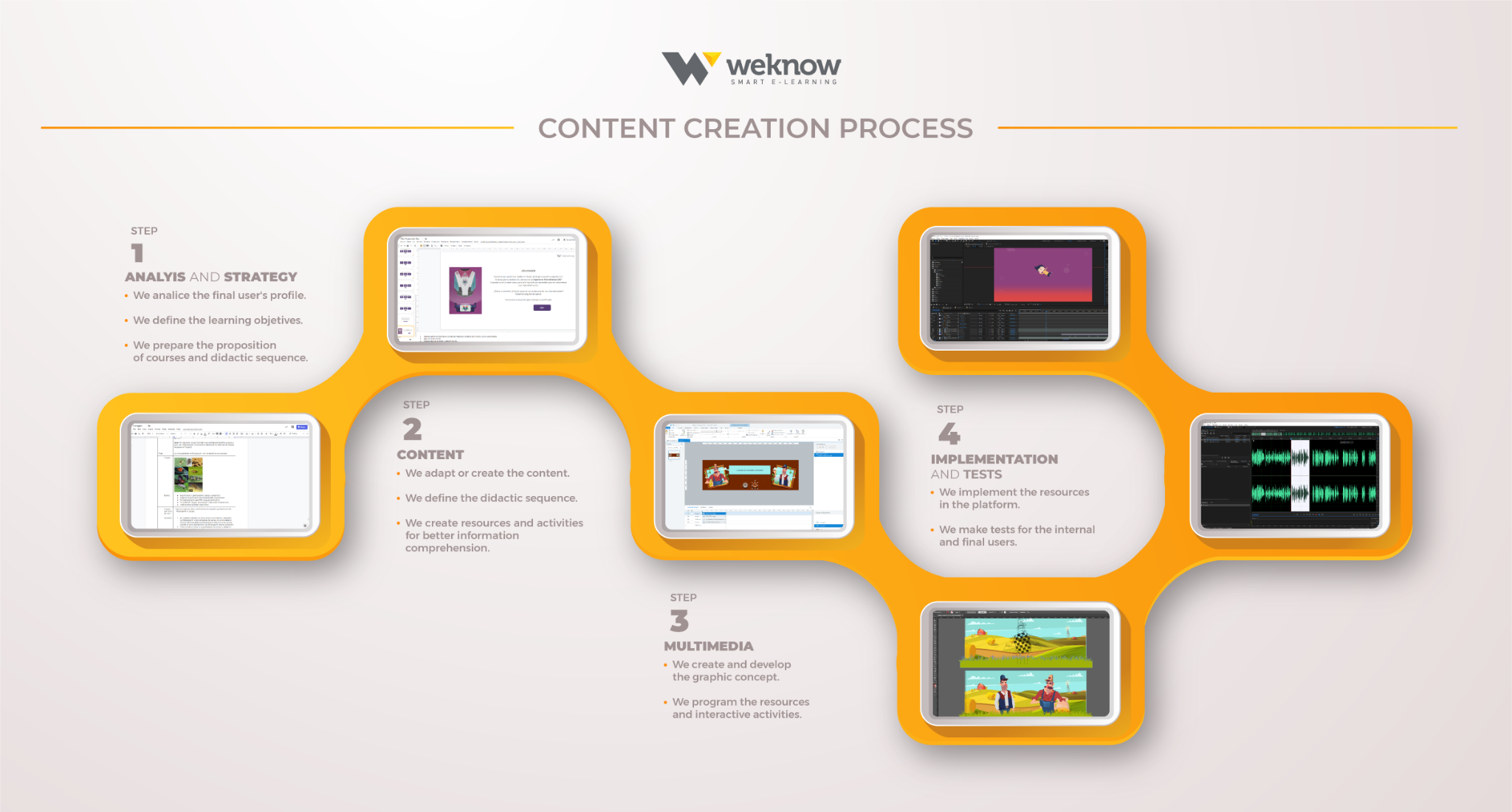 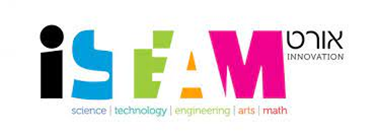 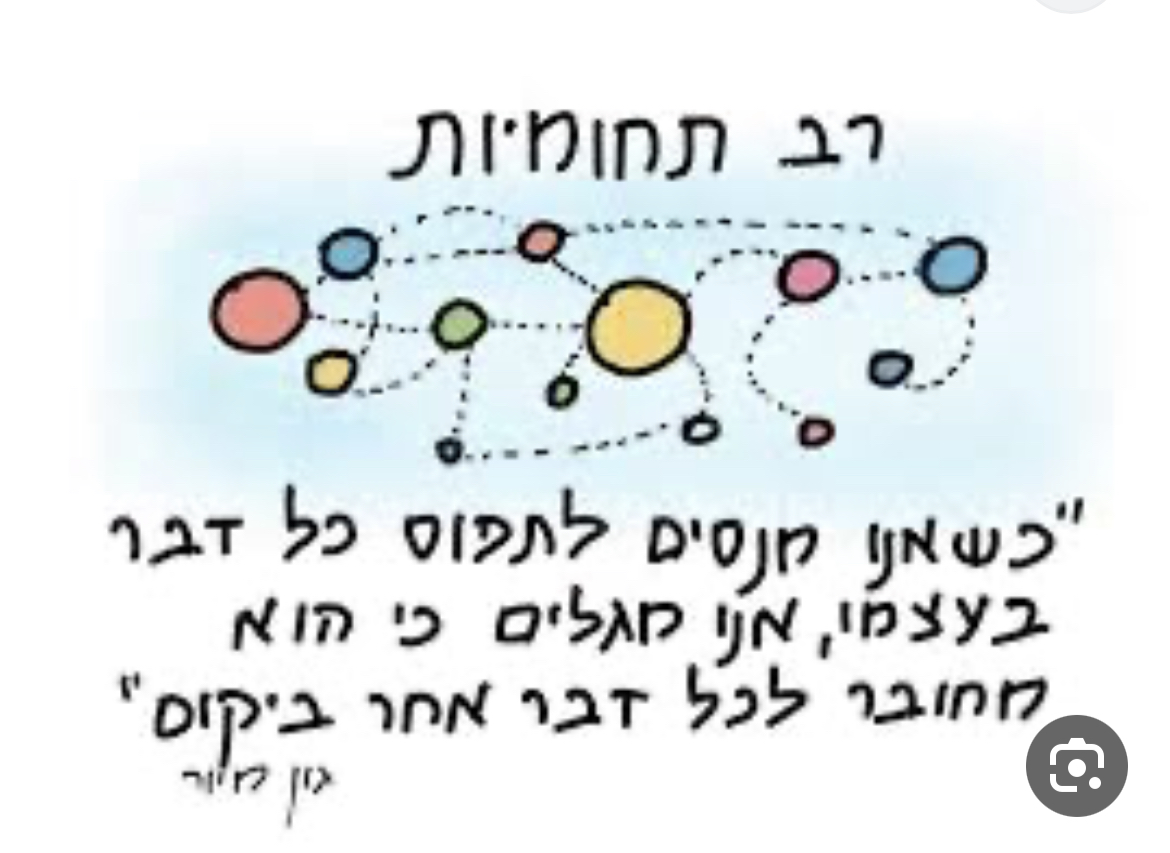 תוכן מעניין
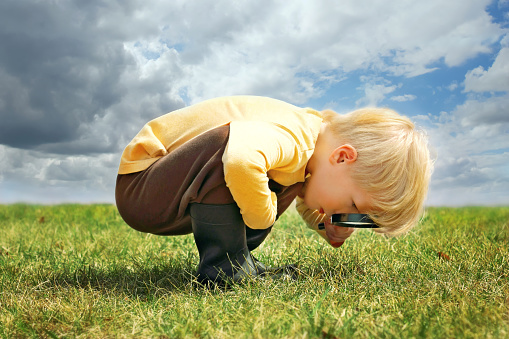 השקעה בנראות - חוויה
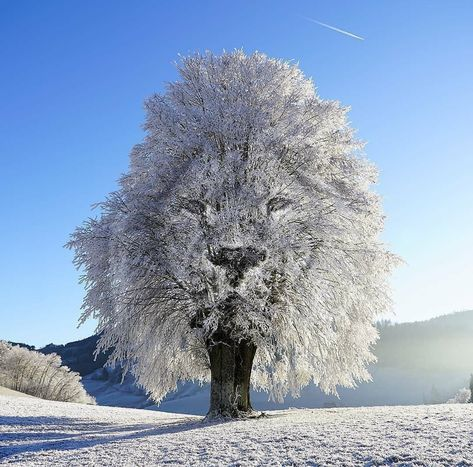 זמן מתאים לפתרון
מסגרת זמן
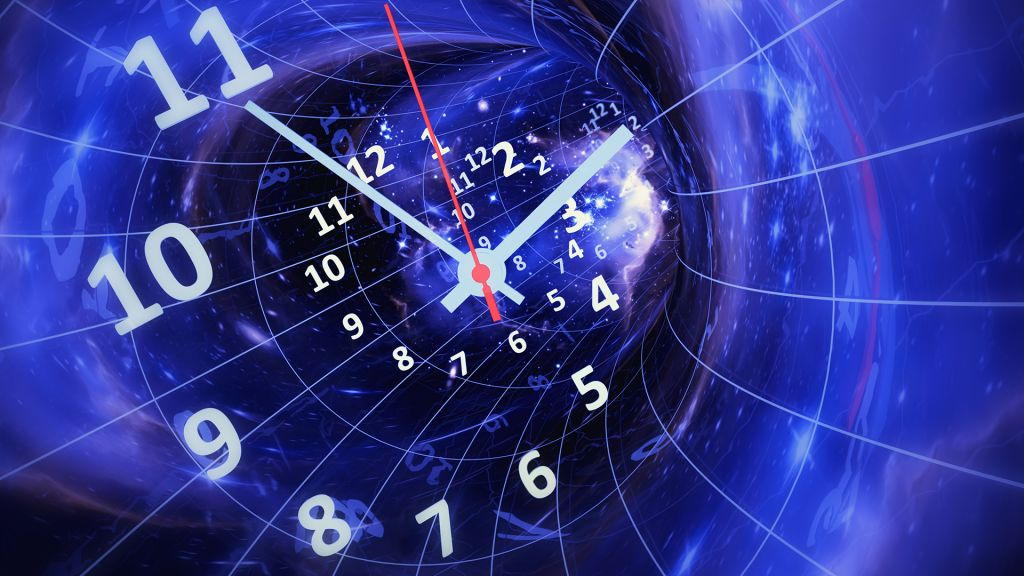 מפת חידות – תכנון מקדים
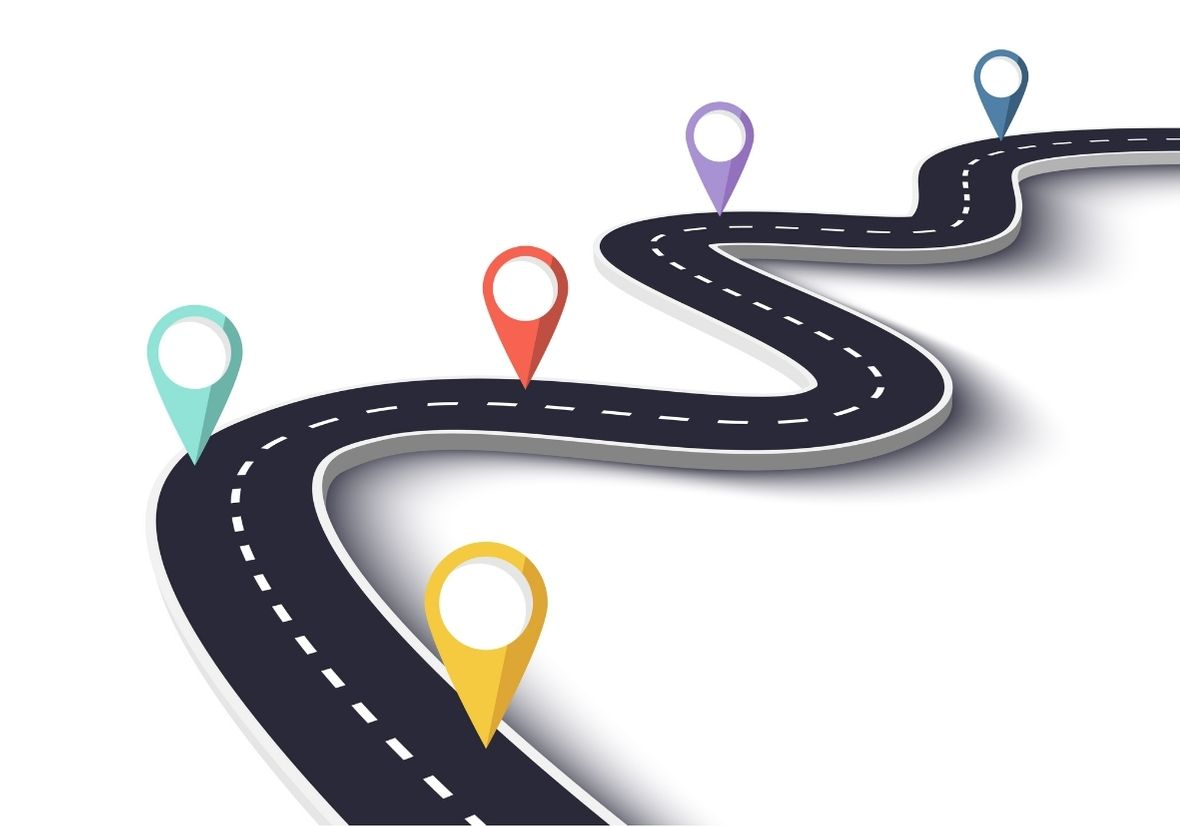 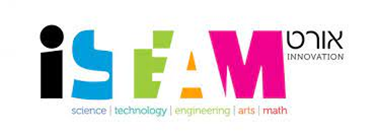 מה הופך חידה לחידה טובה
מה הופך חידה, לחידה טובה?
הסתכלות ראשונית – מה קורה פה!? מאיפה מתחילים!?
קו ברור של מה אנחנו מחפשים וצריכים למצוא
לאט לאט מתחברים הדברים
שימוש בעזרים נוספים
שלביות
"וואו"
אחרי ה"וואו" לא להתיש
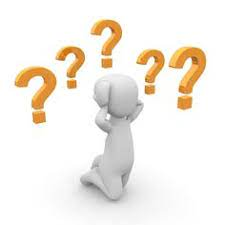 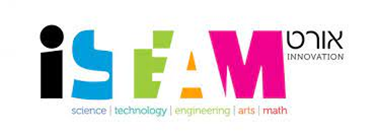 פיתוח החידה
פיתוח חידה:
בחירת נושא – מה רוצים שיגלו
חיפוש תמונות/תמונה קיימת – חיפוש אלמנטים בתמונה
קישור השאלה לתשובה מספרית/מילים/סימן מסויים/צבע
לחשוב כיצד להוליך את ה"שחקן"
לוודא שיש קישוריות ברורה בין השלבים
הפתעה
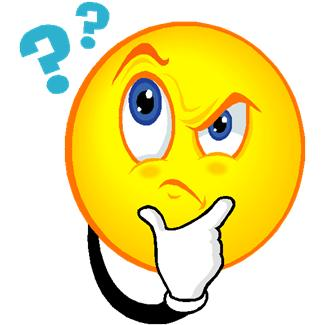 QA(Quality Assurance)
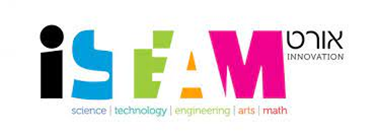 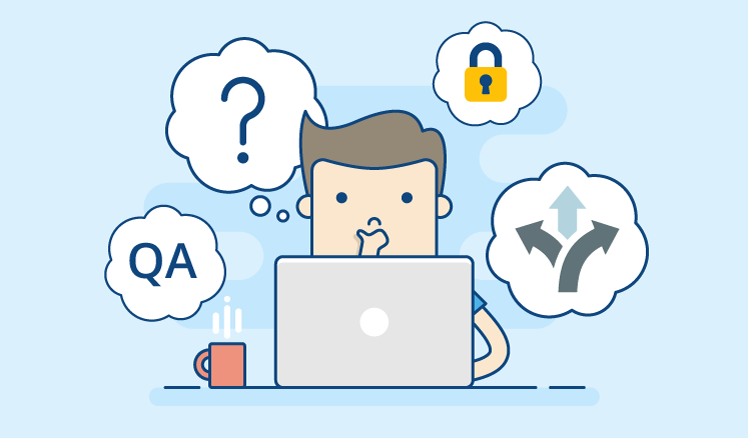 מגוון סוגים של חידות ושימוש בחושים שונים
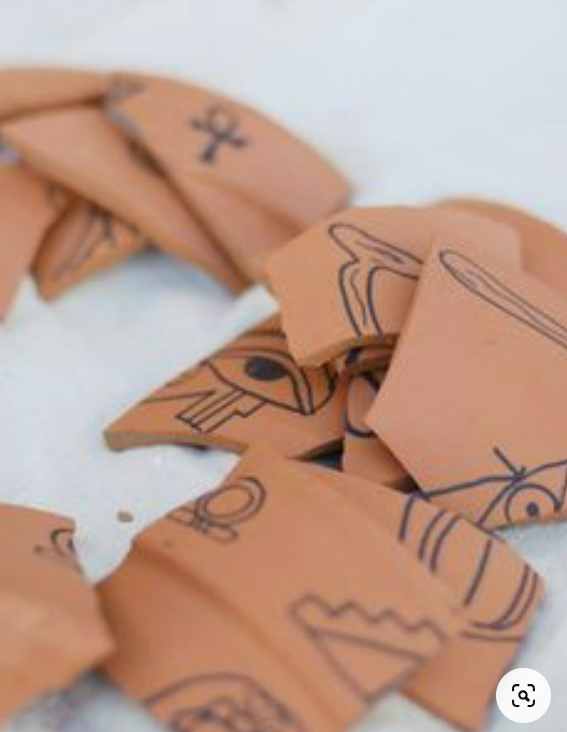 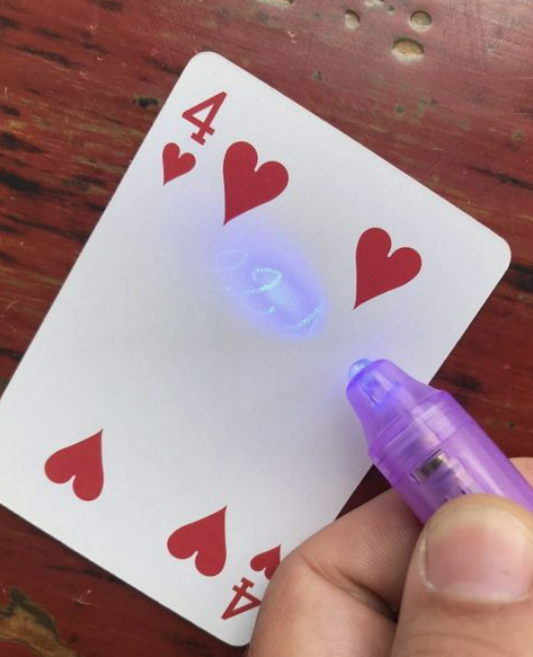 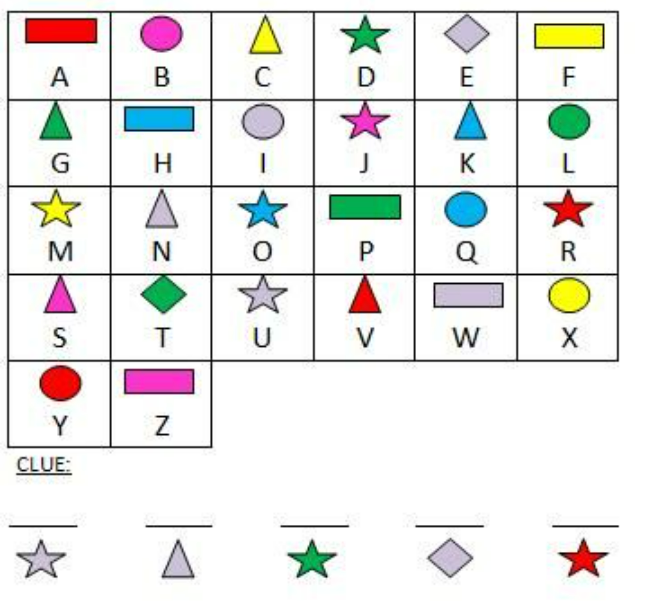 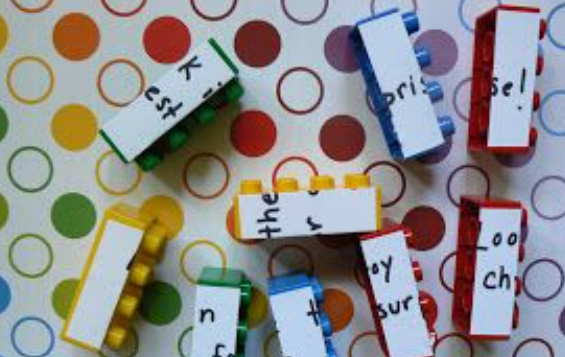 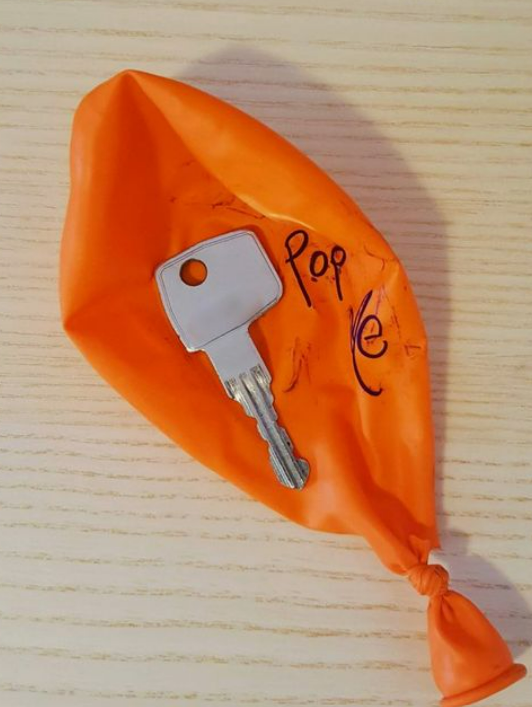 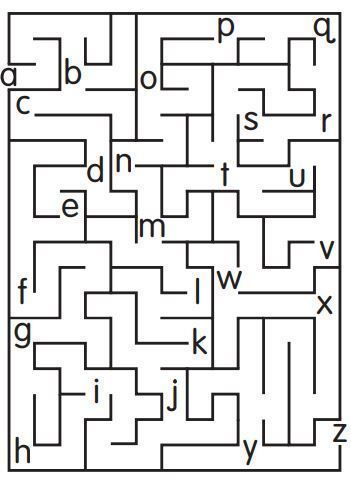 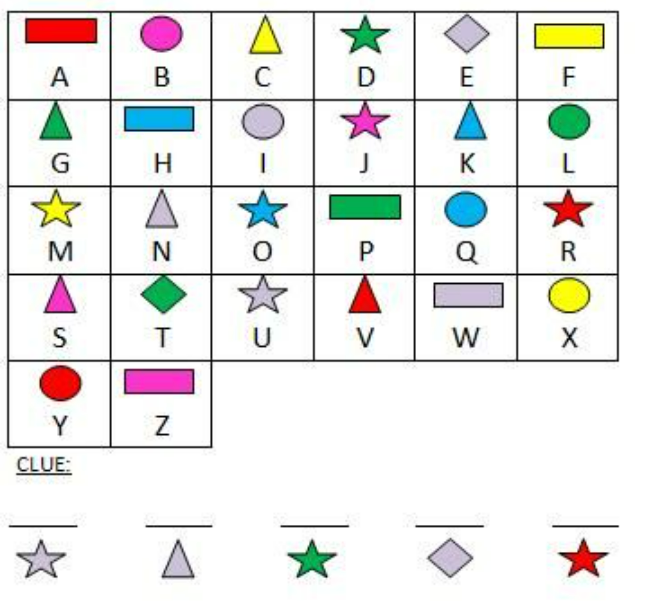 צופן
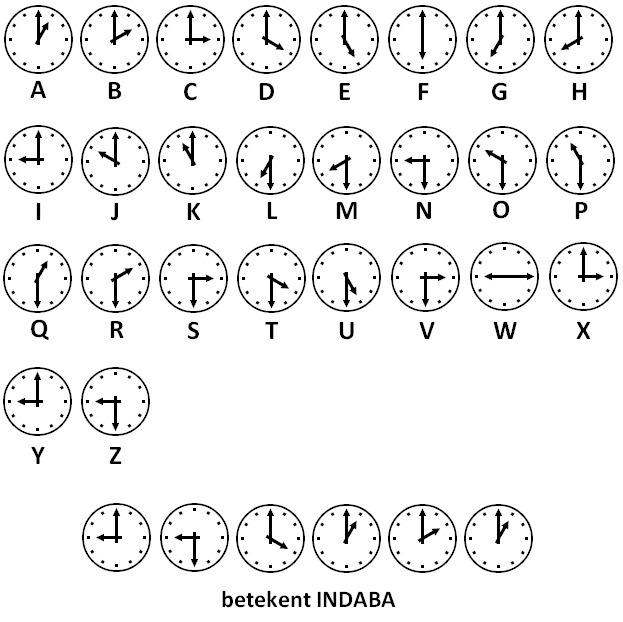 צופן
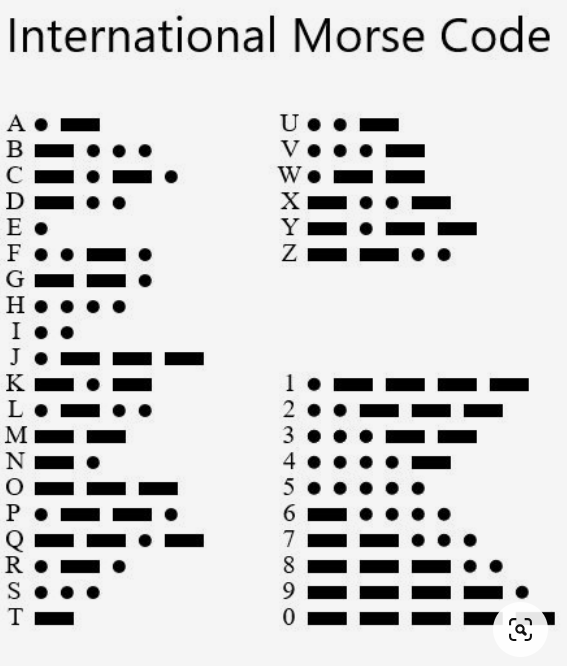 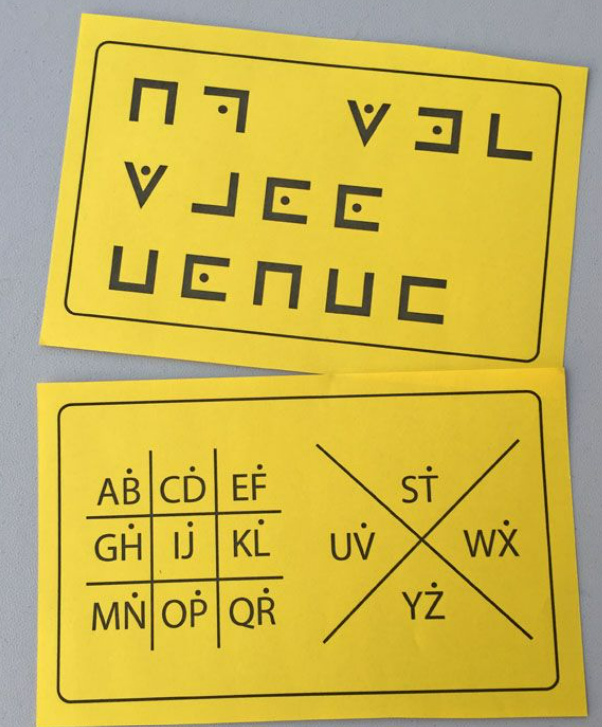 צופן
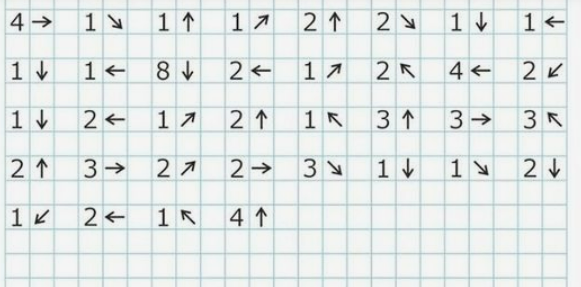 צופן
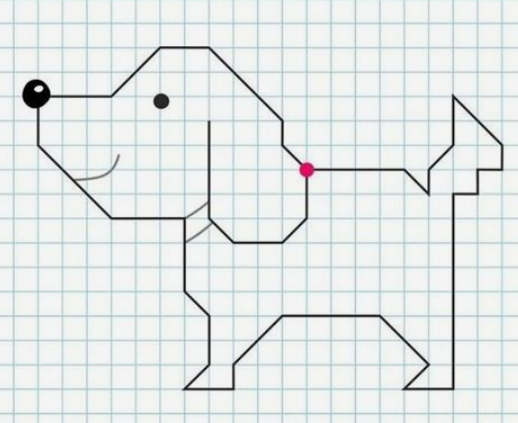 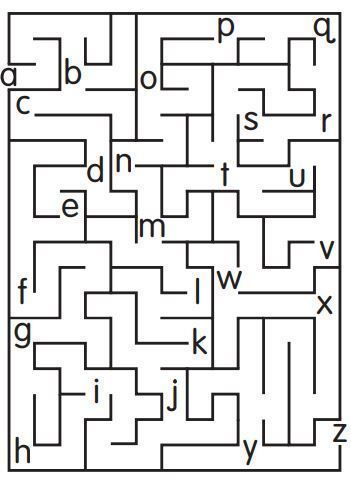 מבוך
אותיות
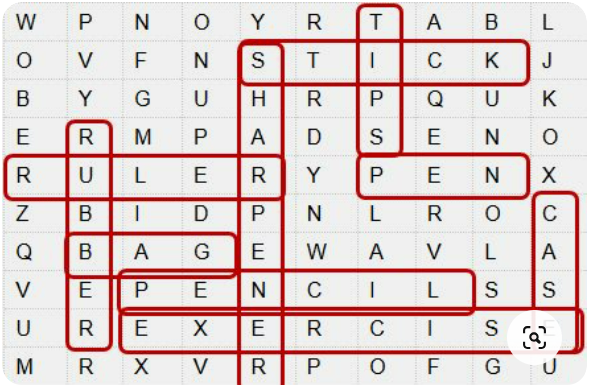 [Speaker Notes: סימון המילים יצור מילה או מספר]
שימוש ברמזים
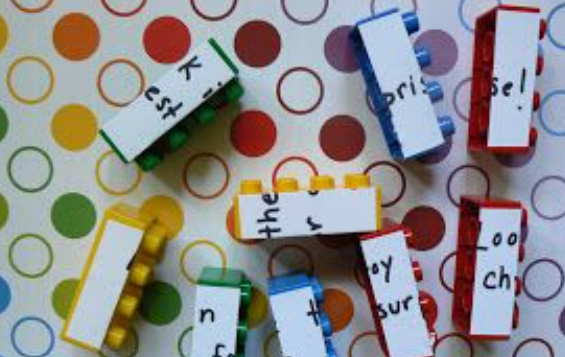 צבעים
שימוש ברמזים
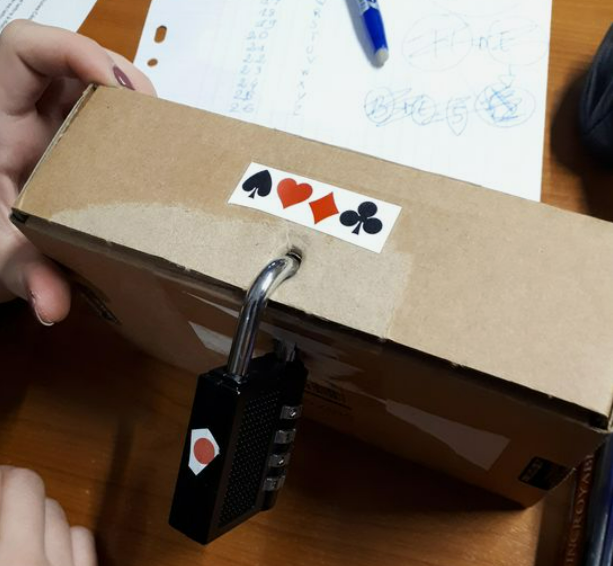 סמלים
מיקומים
[Speaker Notes: לחפש במרחב את הסמל המצויין]
שימוש במרחב
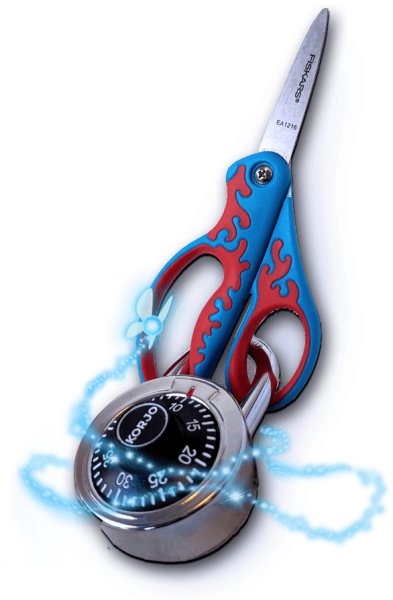 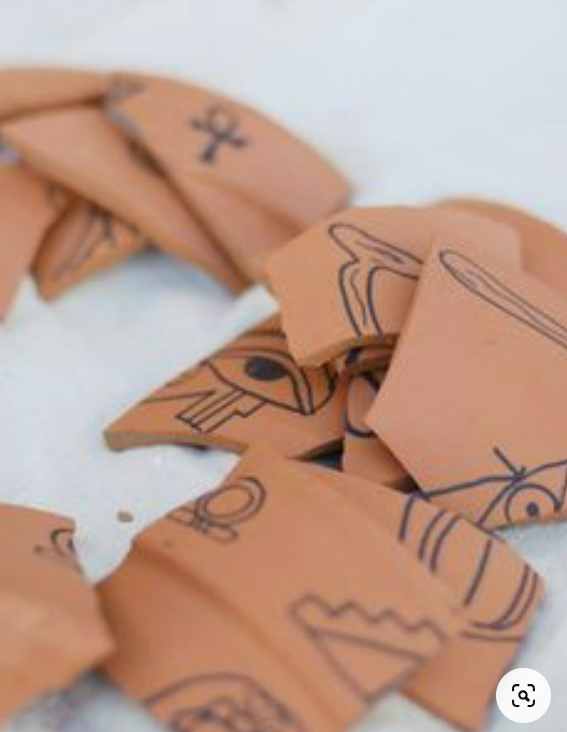 שימוש במרחב
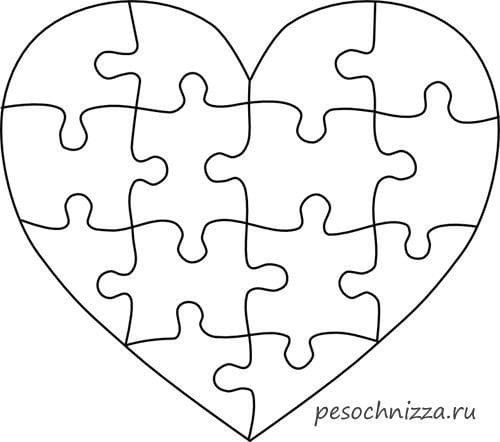 [Speaker Notes: פאזל, שימוש בחלקי הפאזל]
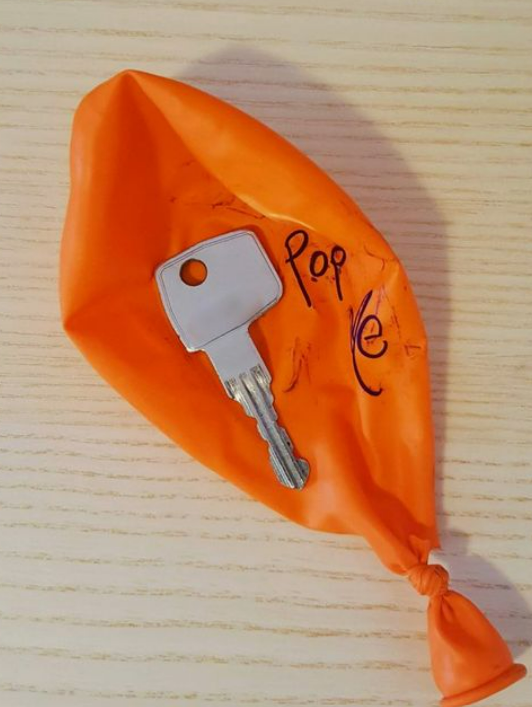 שימוש במרחב
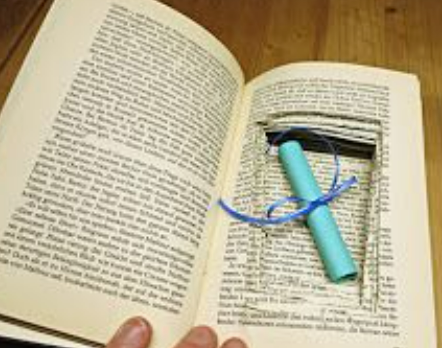 ועכשיו לעבודה!
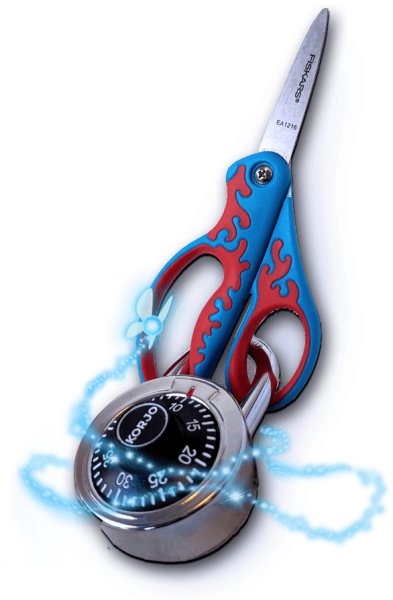 תהנו
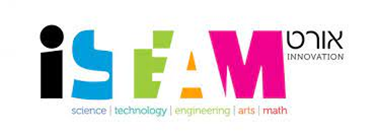 תרגיל בנית חידה
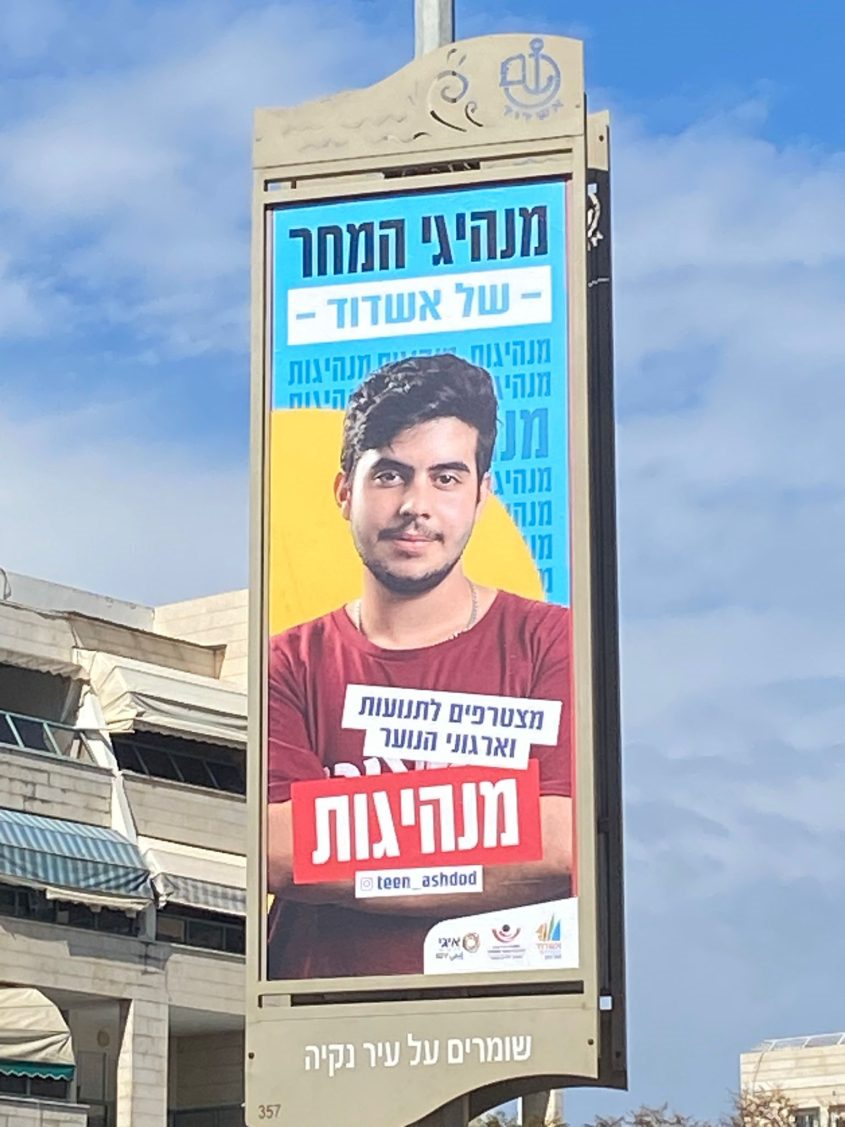 10 דקות
תמונה "גנרית"
להלביש על התמונה חידה
תשובה יכולה להיות קוד, 
    מספר, שם, מילה וכו'
תחשבו יצירתי
בהצלחה!
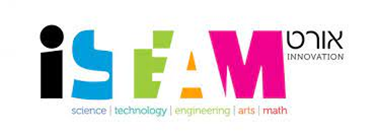 חידה לדוגמה
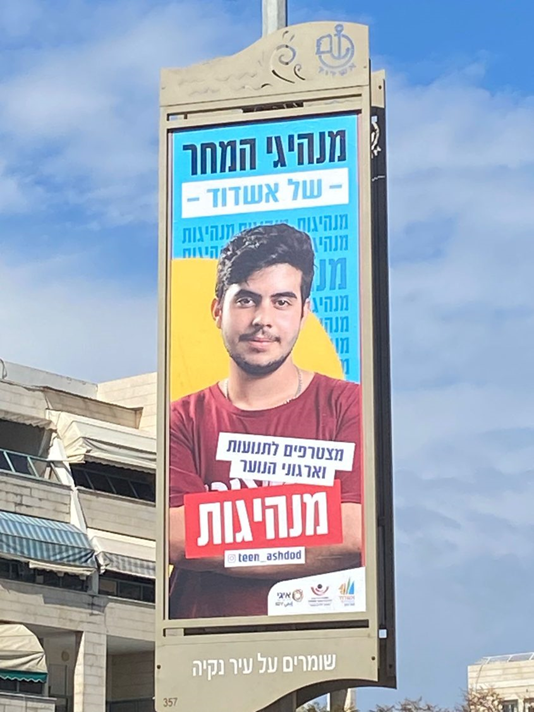 10
3333
33
6
3
3